TOÁN 1
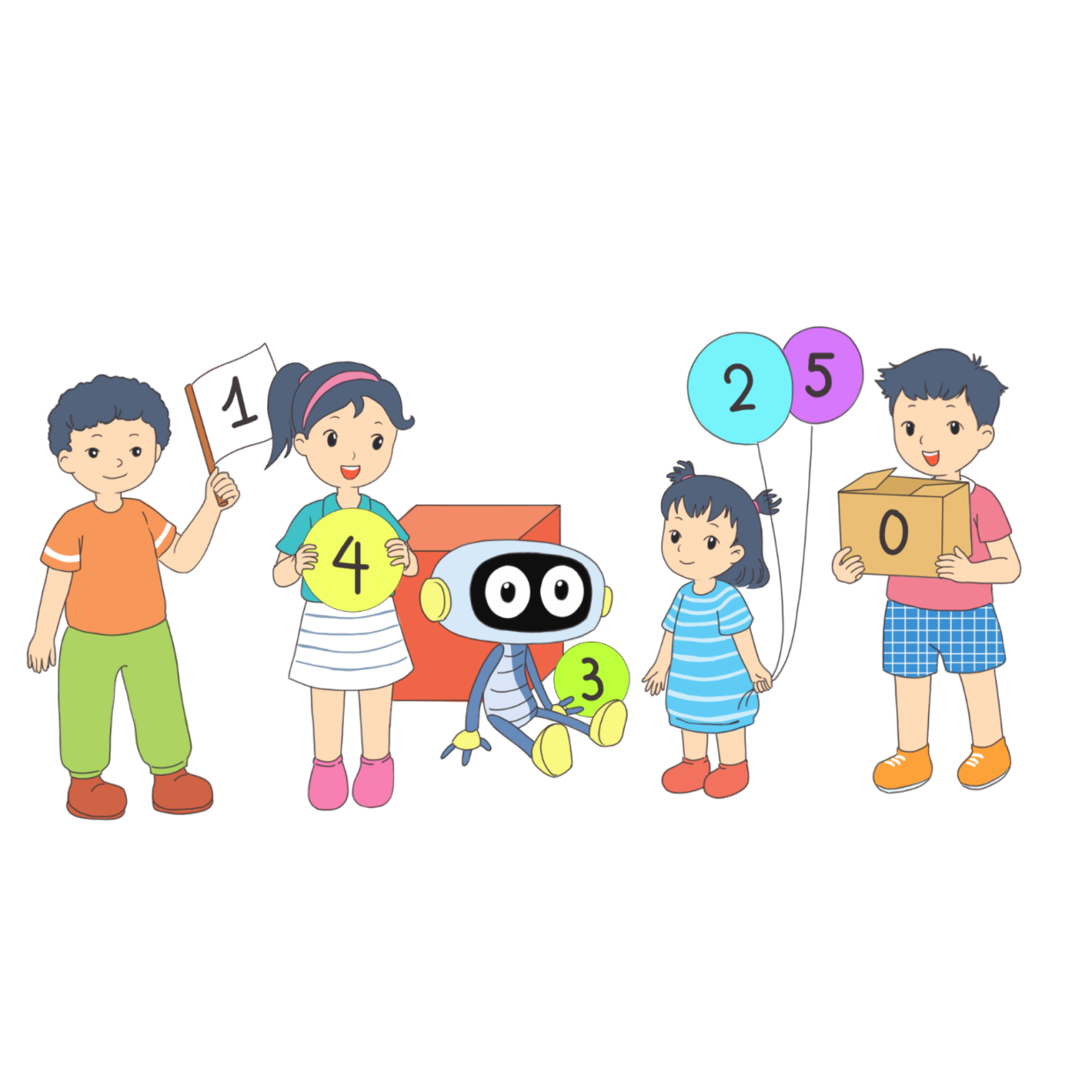 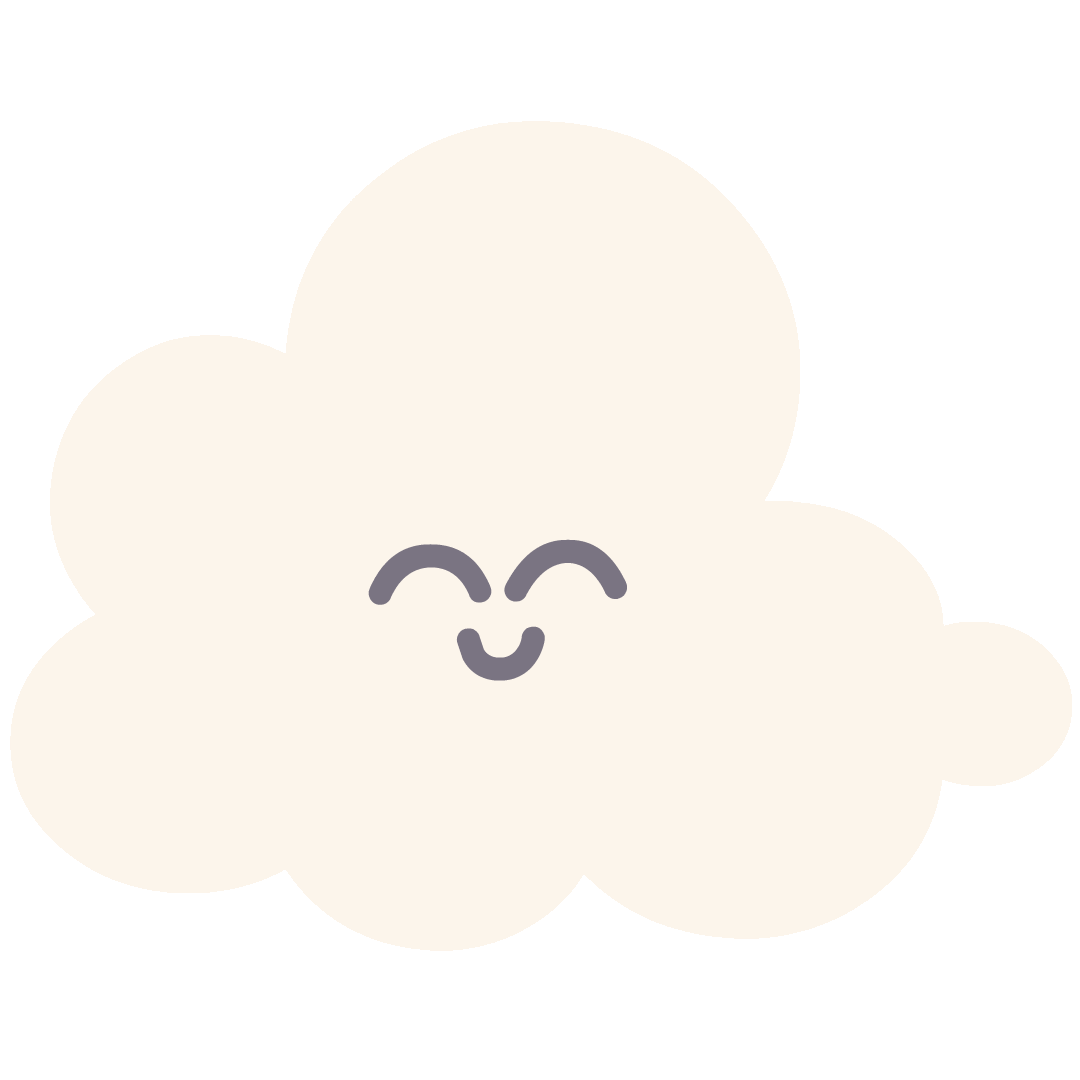 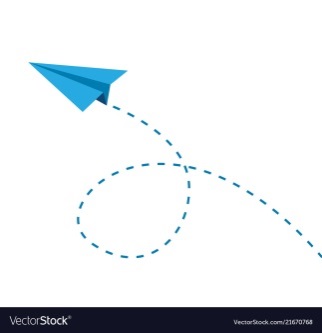 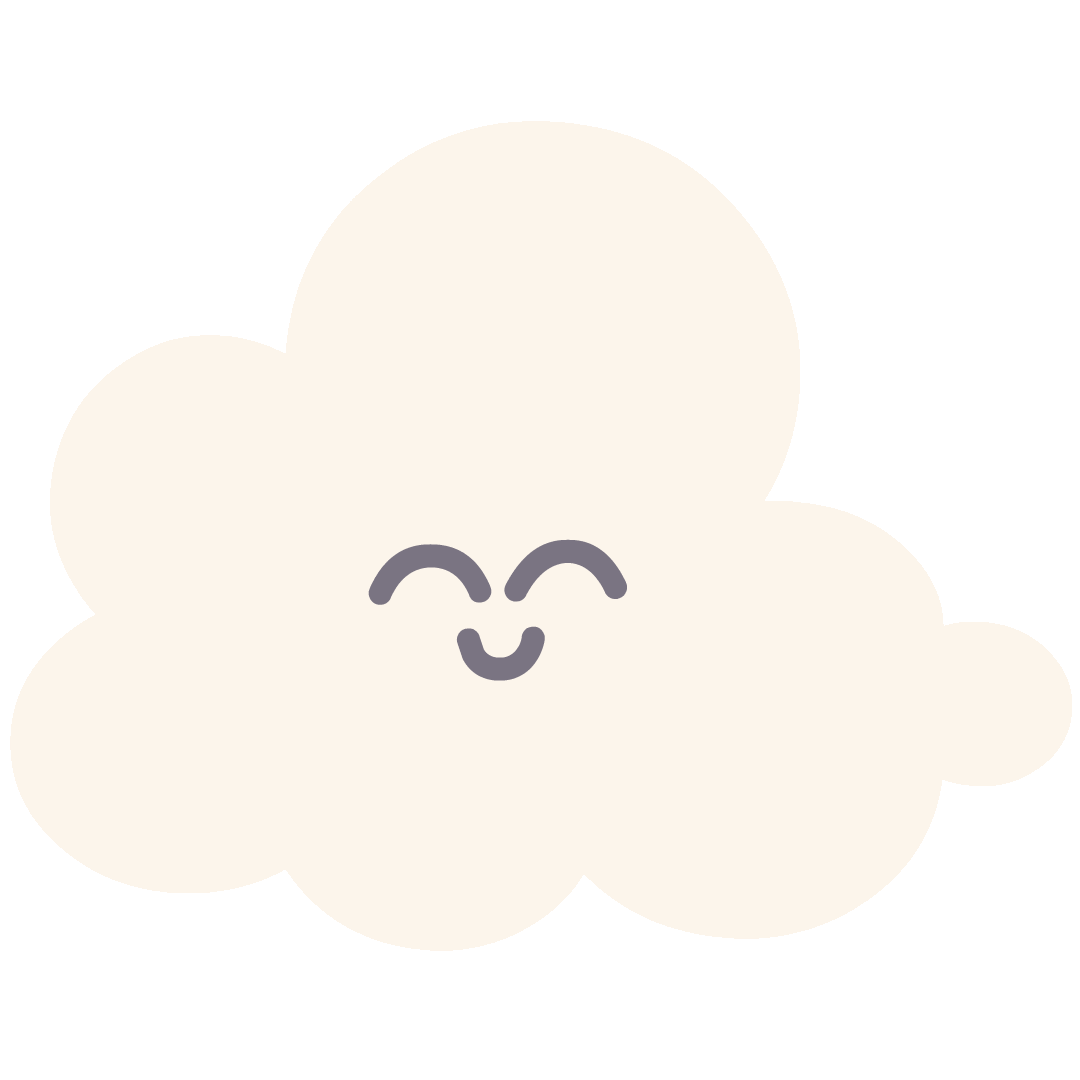 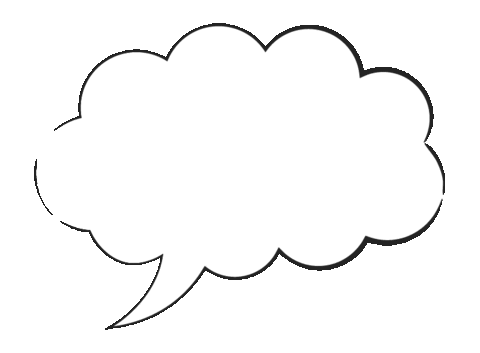 KHỞI ĐỘNG
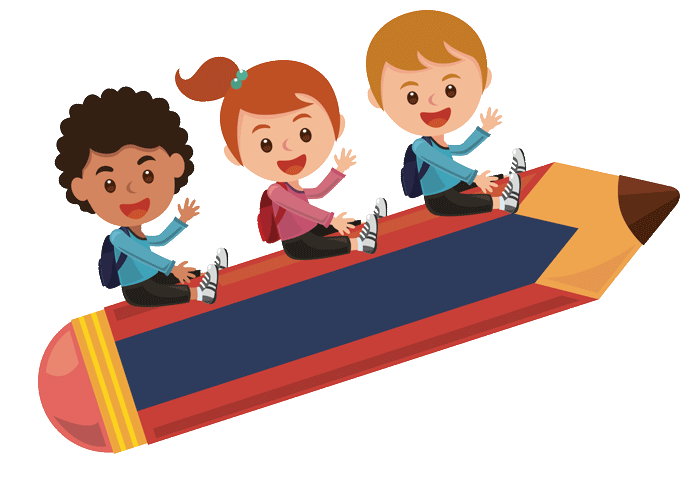 Bài 6
LUYỆN TẬP CHUNG
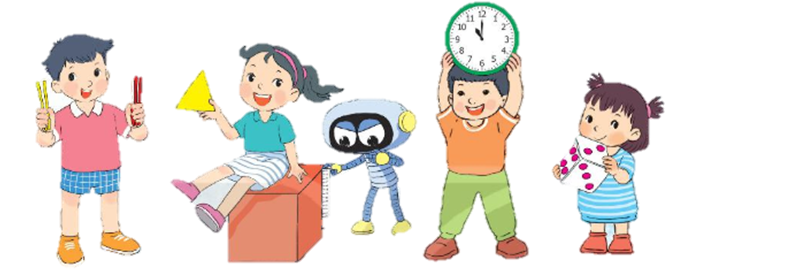 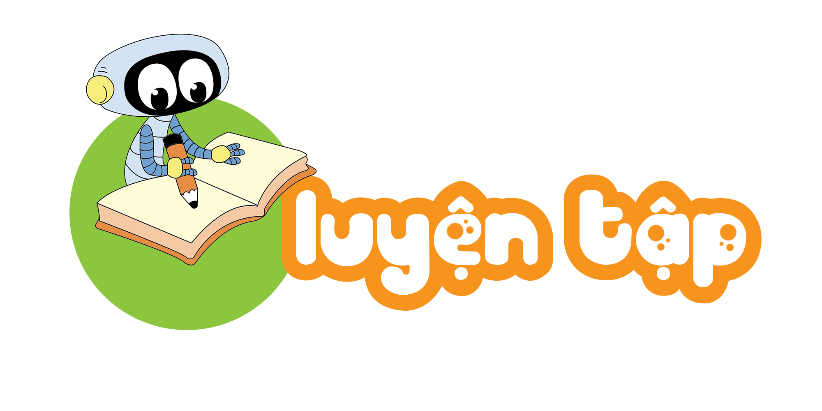 Sách Toán_trang 40
1
Số?
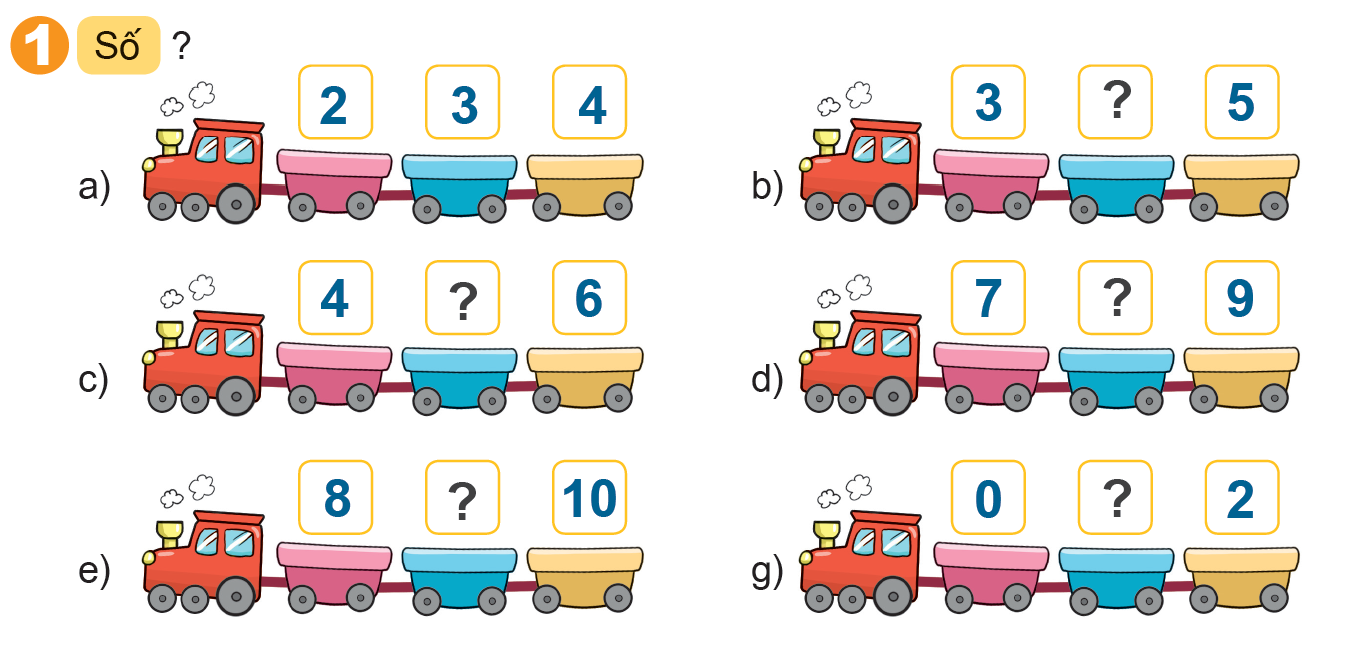 a)
?
3
?
4
?
2
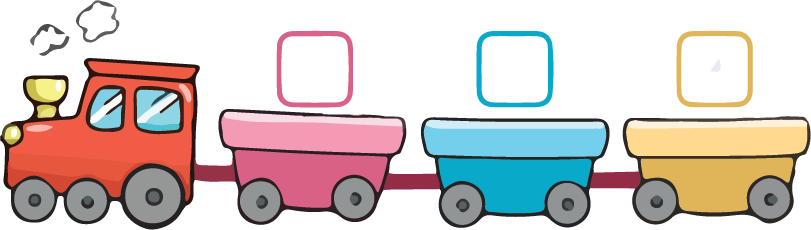 b)
?
4
5
3
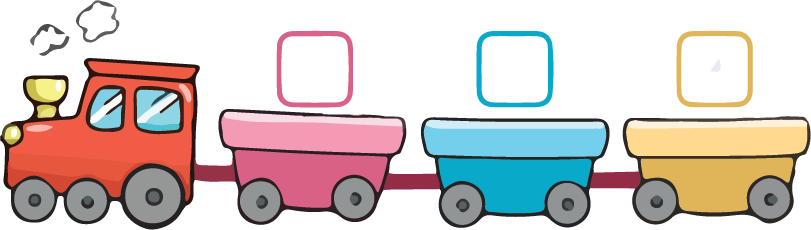 c)
?
5
4
6
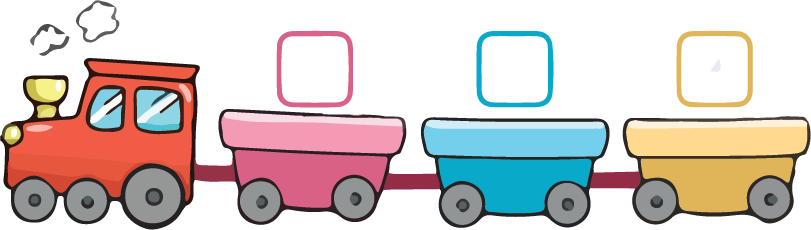 d)
?
8
7
9
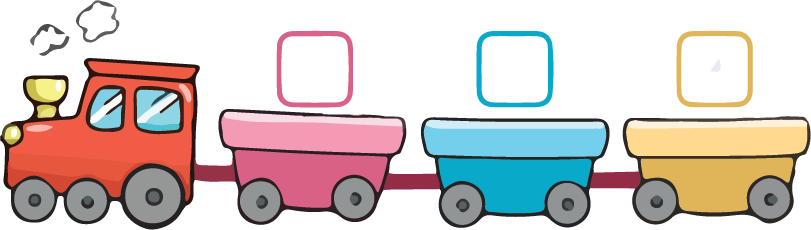 e)
?
9
8
10
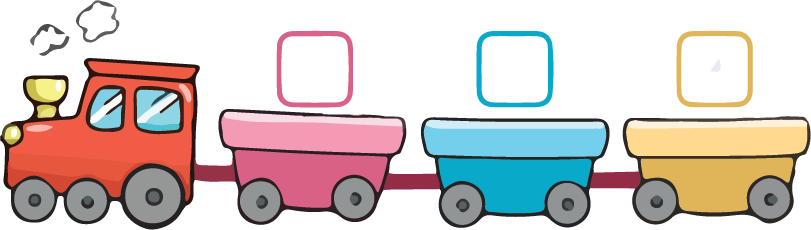 g)
?
1
2
0
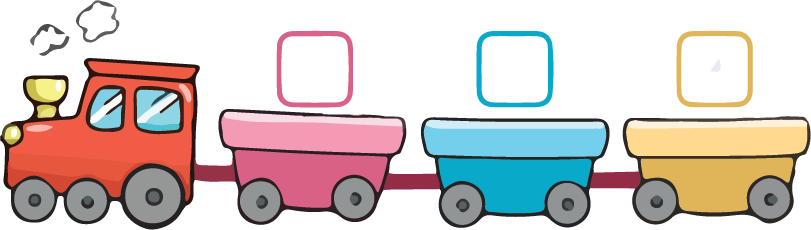 2
Số?
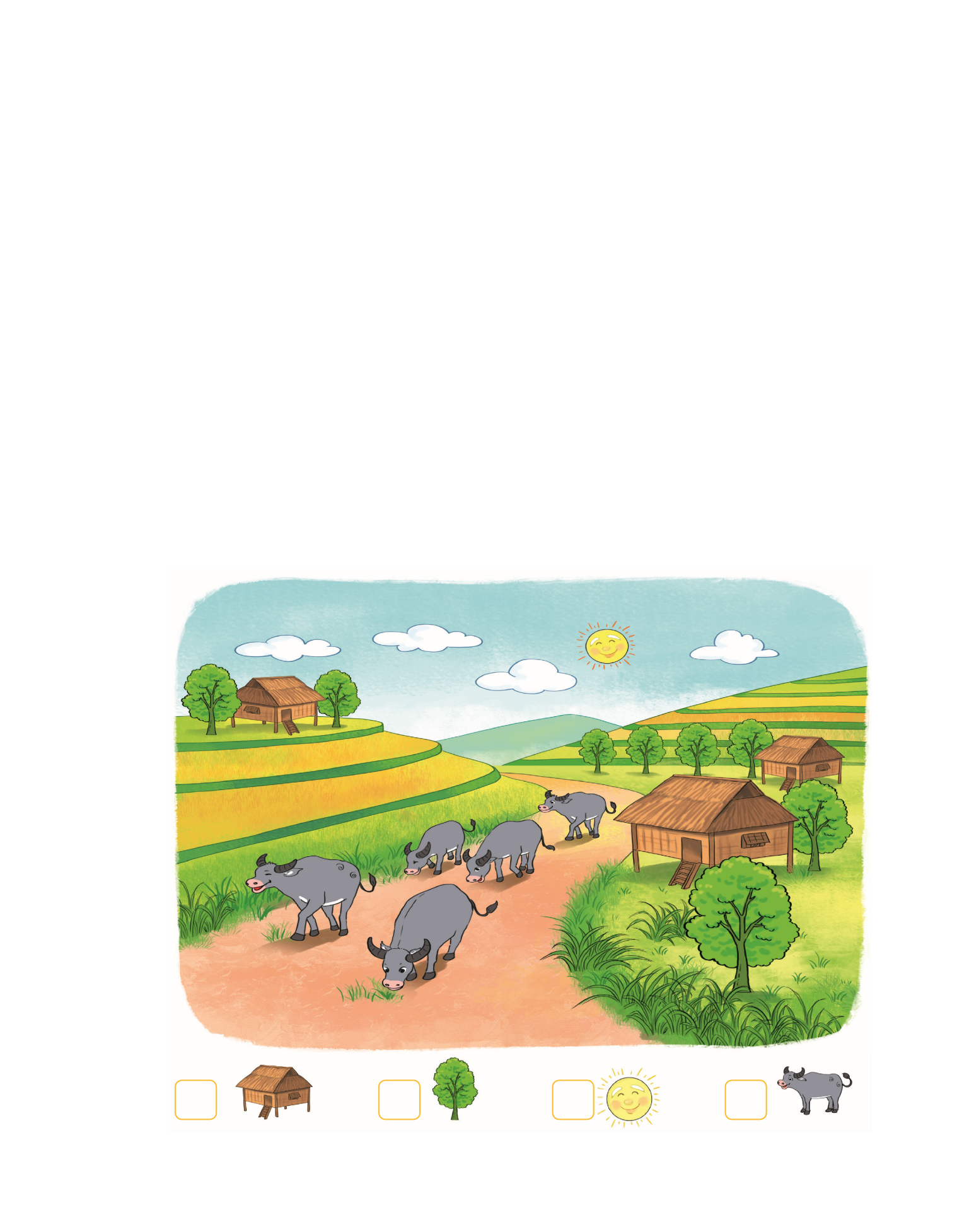 Đố các bạn biết có bao nhiêu đám mây, bao nhiêu ông mặt trời và bao nhiêu con trâu trong hình?
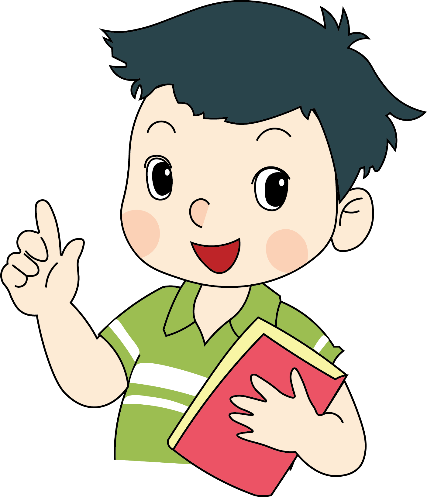 ?
3
?
8
?
1
?
5
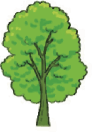 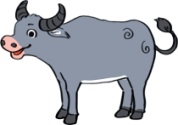 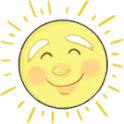 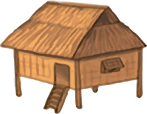 3
Số?
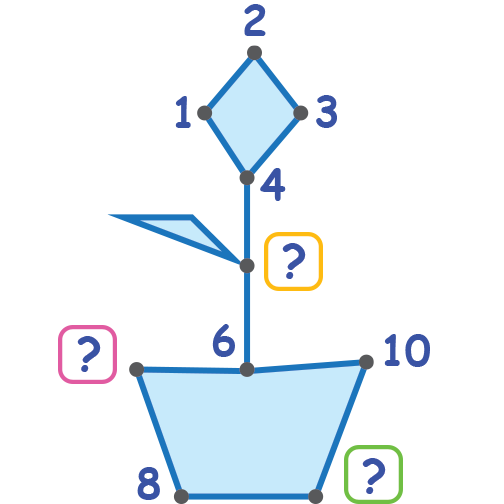 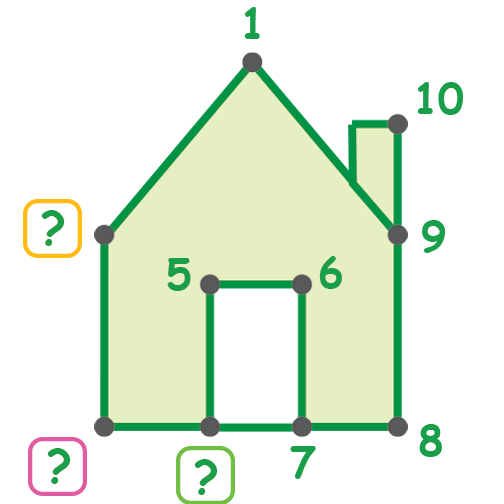 ?
2
?
5
?
7
?
3
?
4
?
9
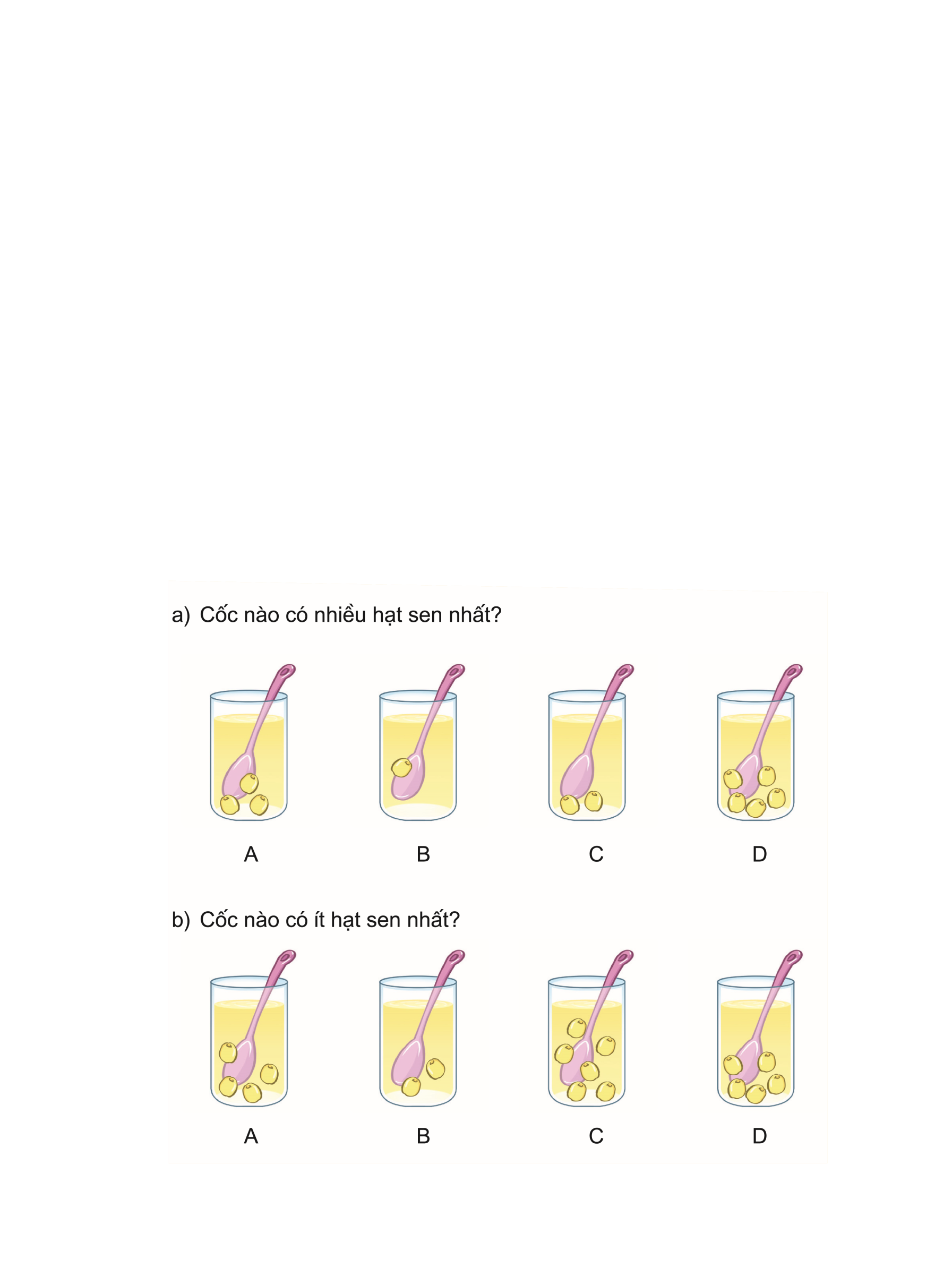 4
a) Cốc nào có nhiều hạt sen nhất?
5
2
1
3
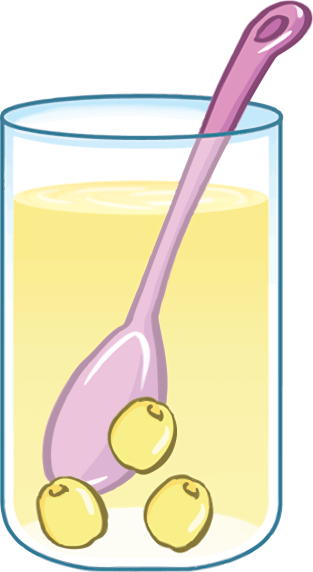 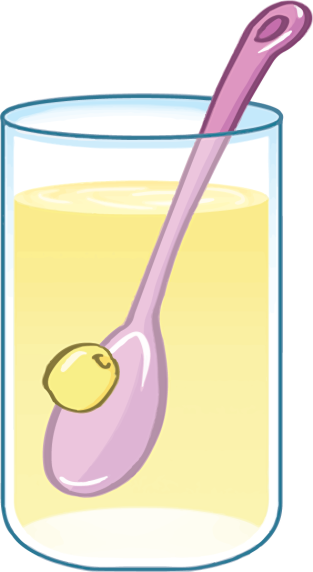 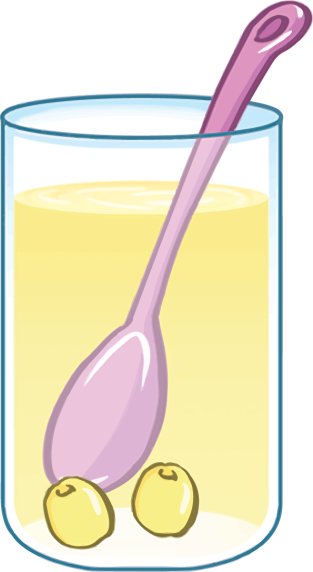 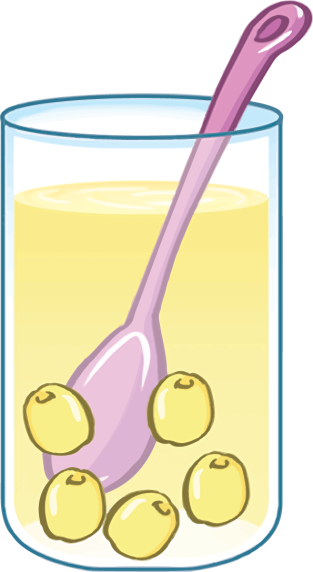 A.
B.
C.
D.
[Speaker Notes: Click vào cốc nhiều nhất để ra đáp án]
b) Cốc nào có ít hạt sen nhất?
5
6
2
4
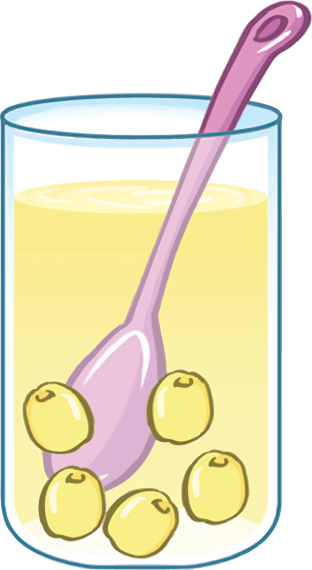 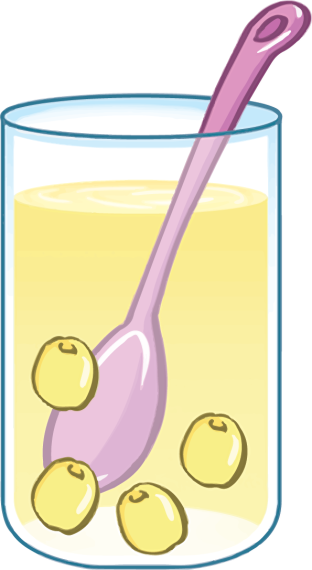 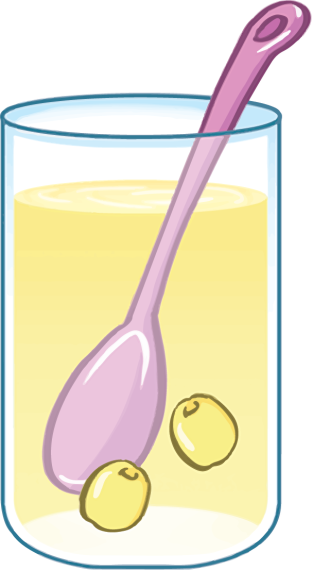 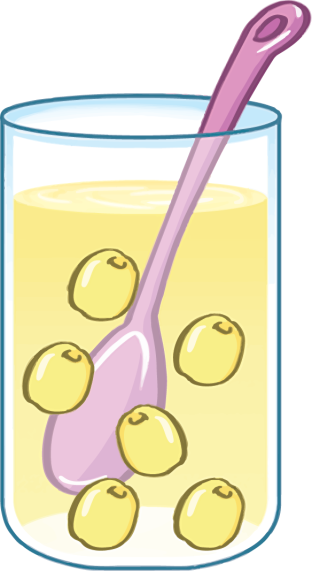 A.
B.
C.
D.
[Speaker Notes: Click vào cốc ít nhất để ra đáp án]
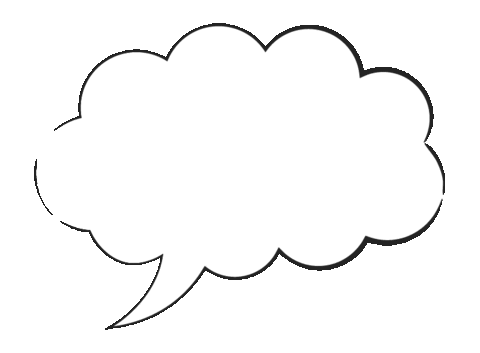 Củng cố
[Speaker Notes: Bài học khá dài nên củng cố GV linh động nhé]
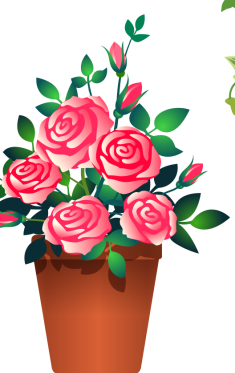 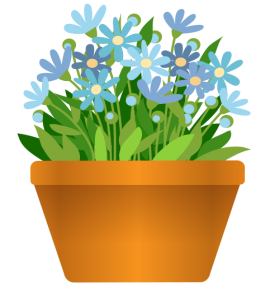 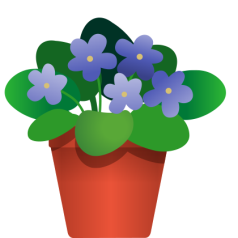 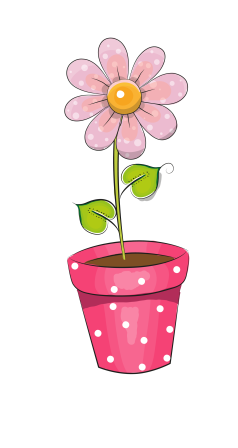 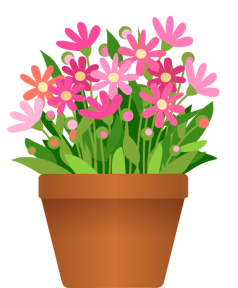 Dặn dò
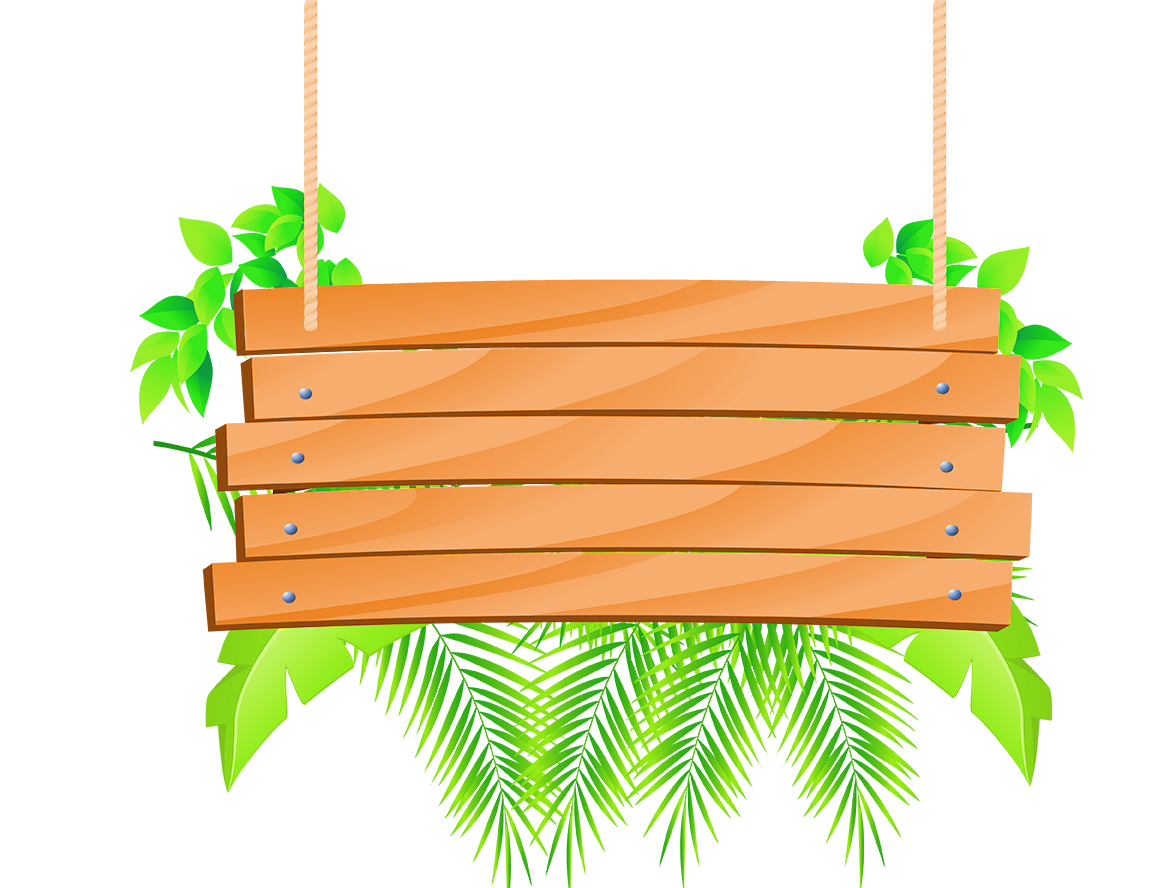 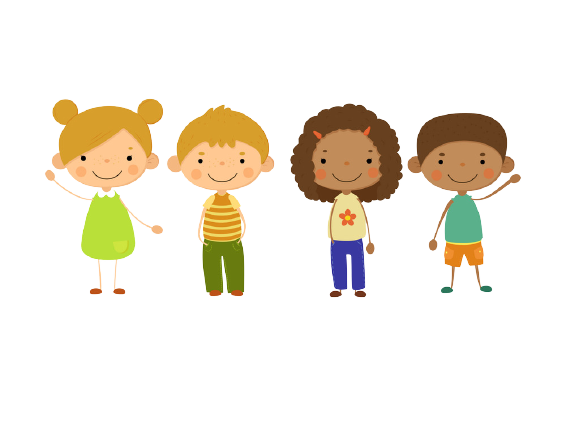 tí
na
na
Tèo
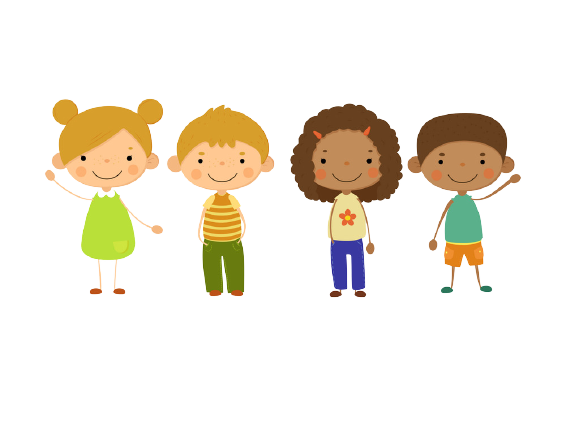 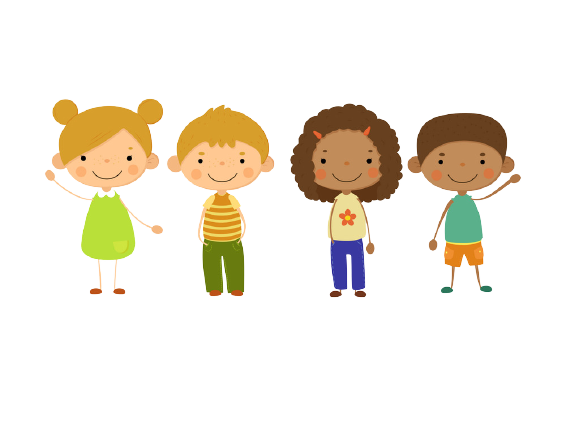 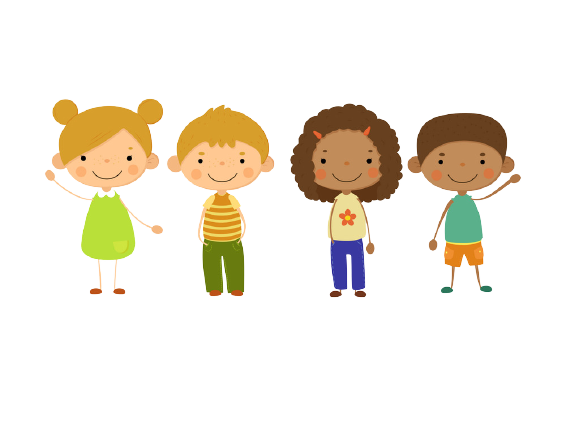 3
1
?
2
QUAY LẠI
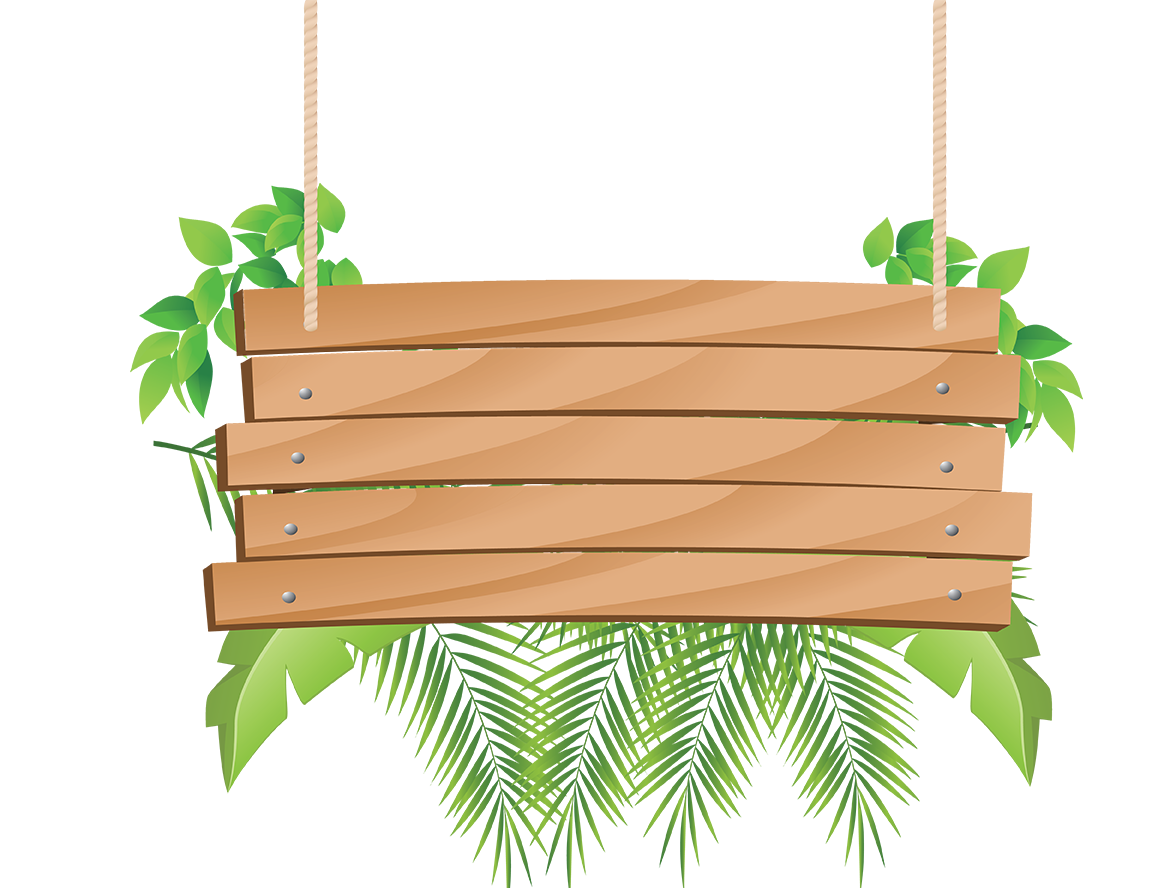 2
?
3
4
QUAY LẠI
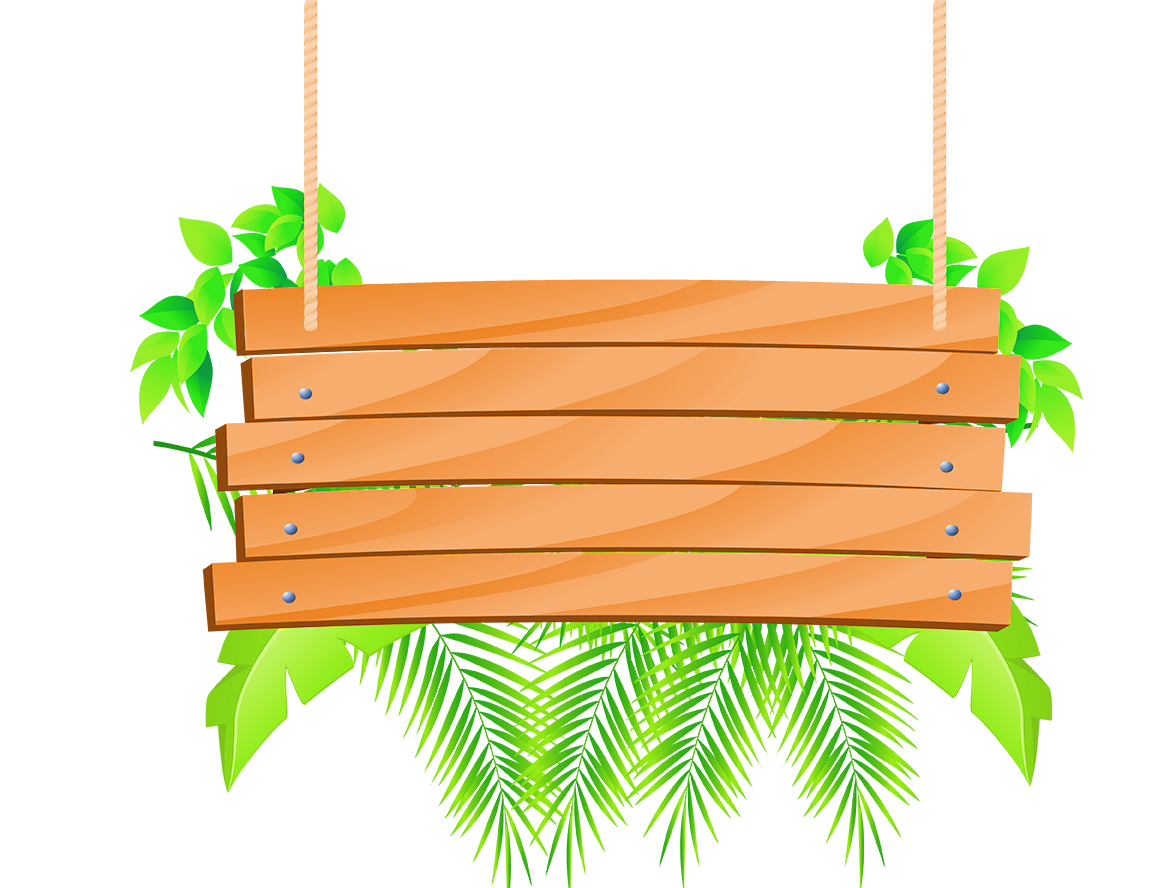 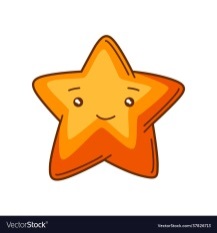 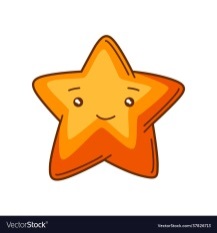 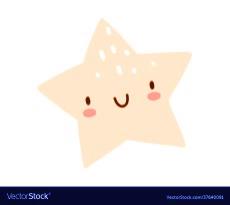 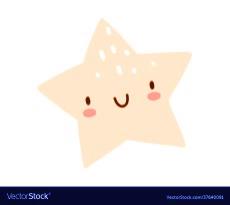 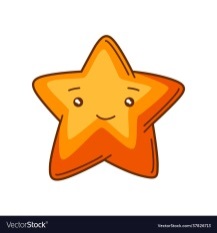 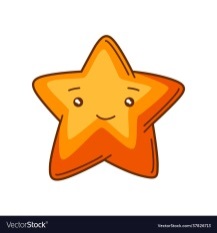 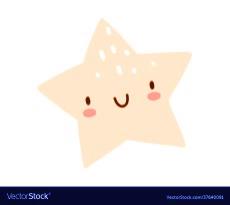 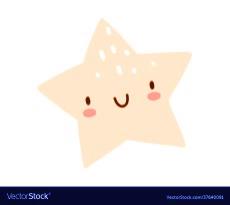 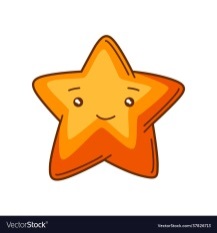 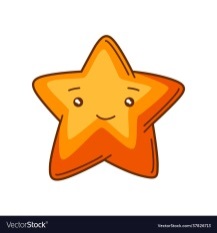 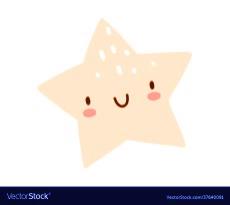 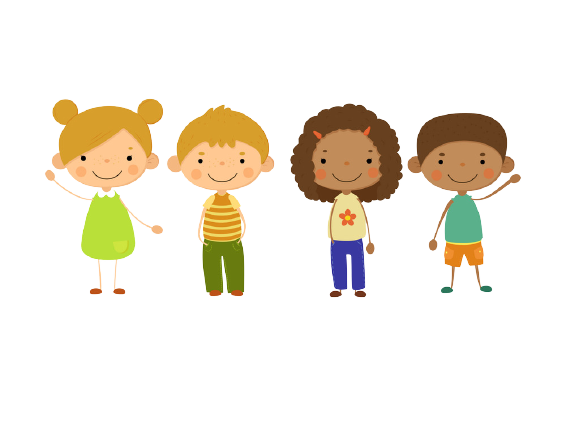 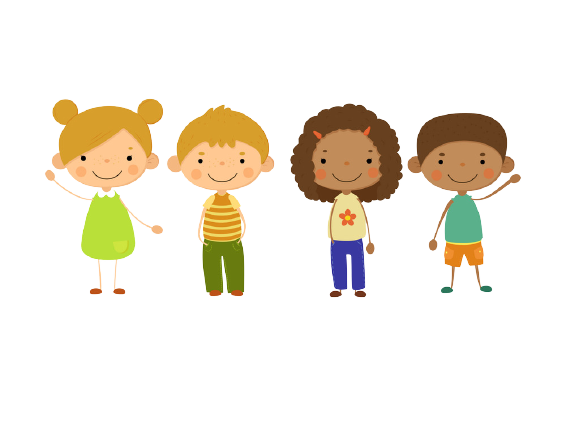 Bạn nào được cô giáo tặng nhiều sao hơn?
QUAY LẠI
[Speaker Notes: GV liên hệ thực tế thi đua trong lớp, khuyến khích HS chăm ngoan để đc thưởng nhiều sao.]
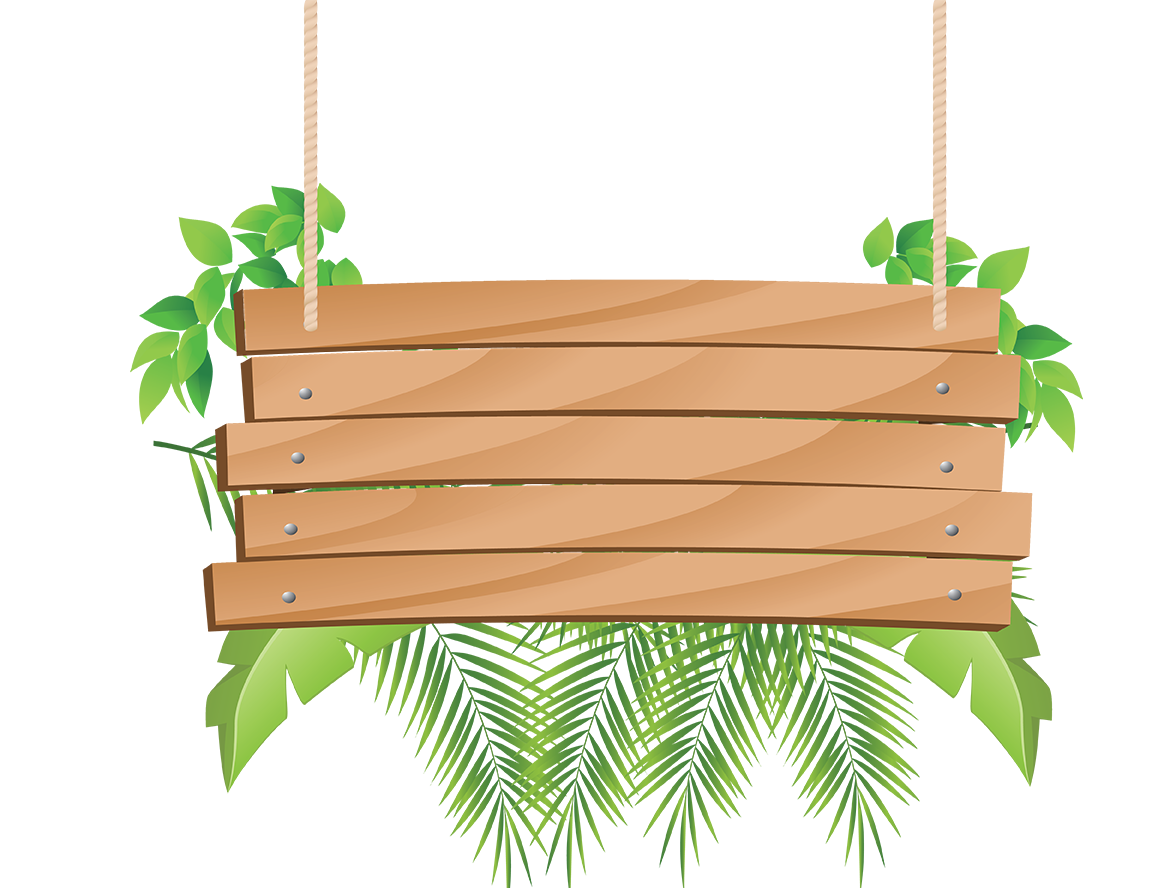 9
?
8
7
QUAY LẠI
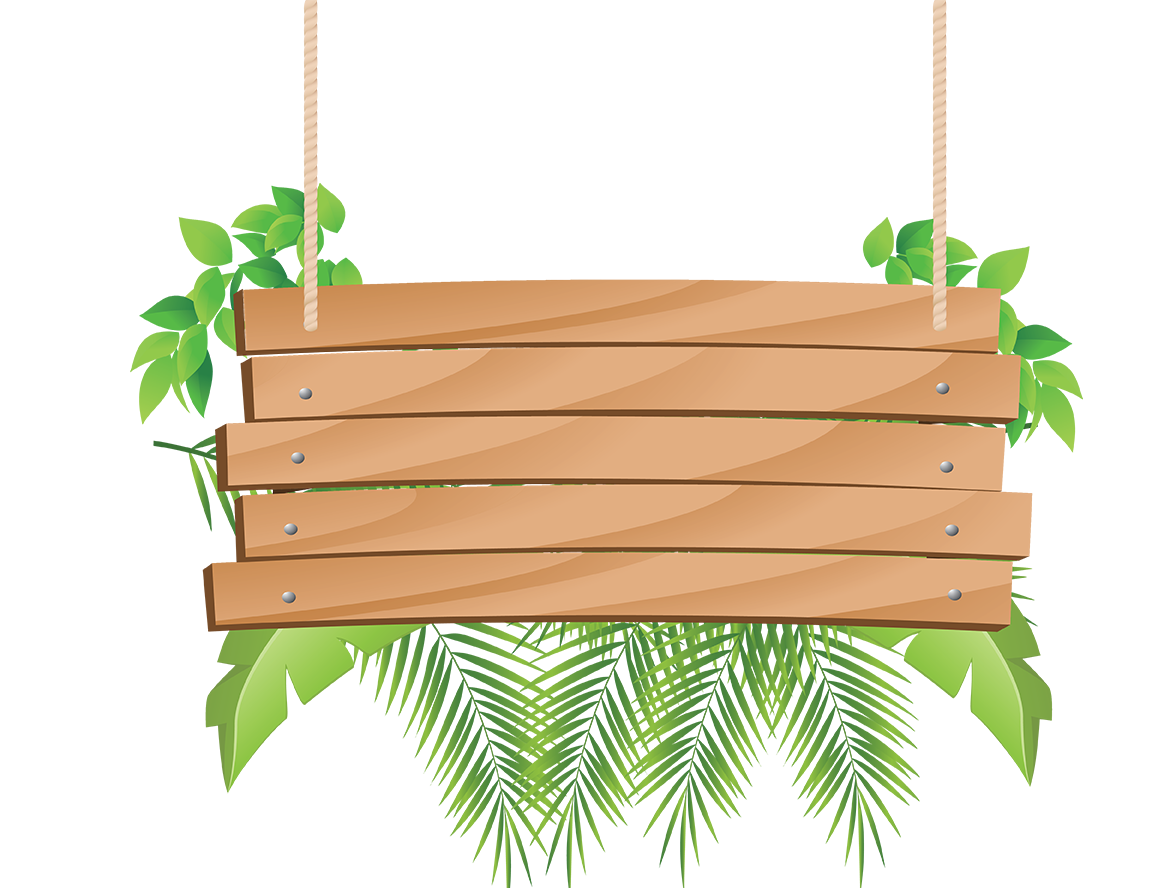 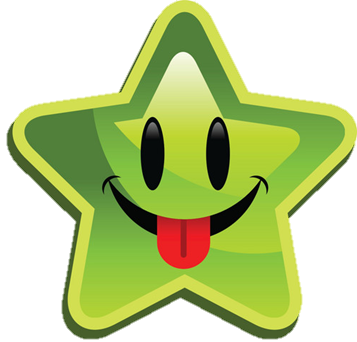 QUAY LẠI
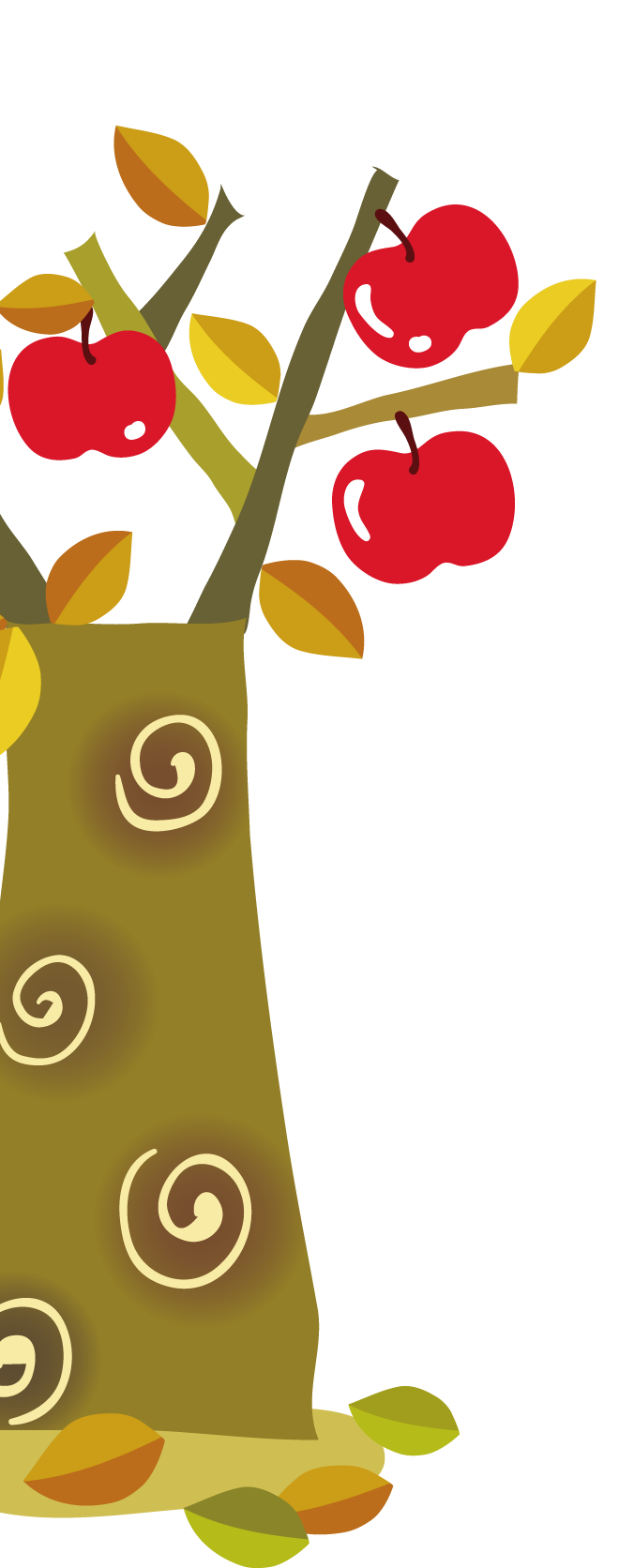 DẶN DÒ
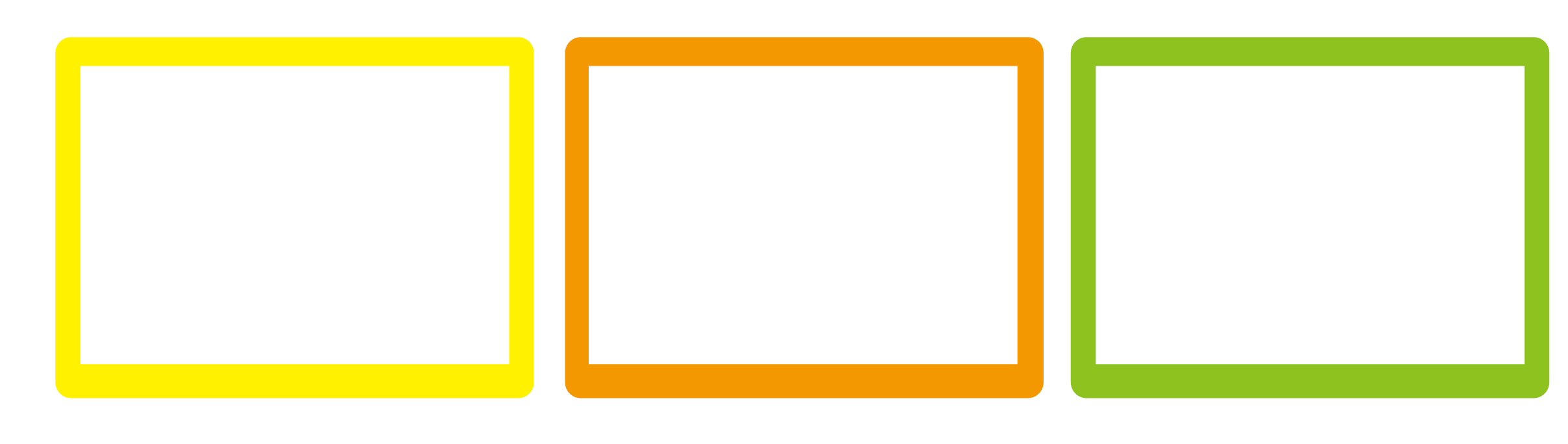 Xem lại bài đã học
Hoàn thành
bài …
Xem bài mới.
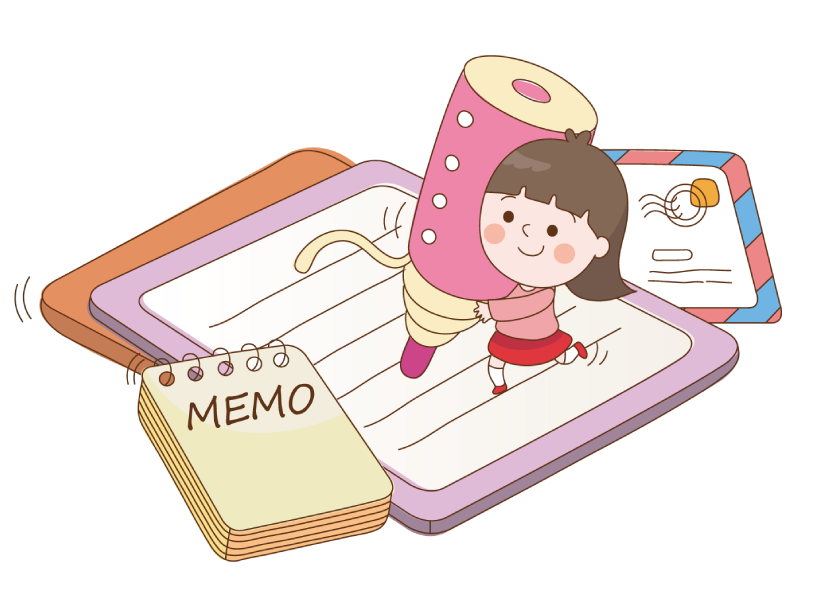 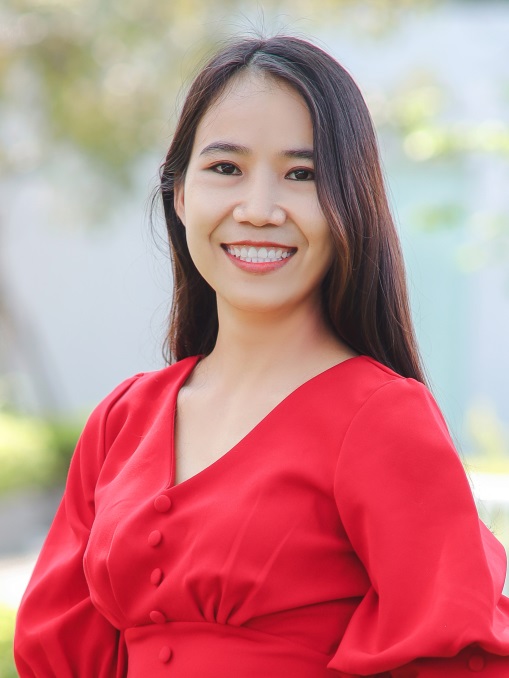 Người soạn	: Phan Thị Linh
Năm sinh	: 1990
Đơn vị công tác	: 
LH		: 0916.604.268
Mail		: linhpt33@fe.edu.vn
Thân chào Quý Thầy Cô!
Người soạn rất mong nhận được phản hồi và góp ý từ Quý Thầy Cô để bộ giáo án ppt được hoàn thiện hơn.
Mọi thông tin phản hồi mong được QTC gửi về:
+ Zalo: 0916.604.268
+ Facebook cá nhân: https://www.facebook.com/nhilinh.phan/
+ Nhóm chia sẻ tài liệu: https://www.facebook.com/groups/443096903751589
* Thầy cô có thể liên hệ khi cần được hỗ trợ soạn giáo án điện tử.